Tema 8. FINANȚAREA IMOBILIZĂRILOR
Rusu Elena
Drd., asist.univ.
Conținutul temei
Caracteristica activelor imobilizate
Imobilizările – active deţinute pentru a fi utilizate pe o perioadă mai mare de un an în activitatea entităţii sau pentru a fi transmise în folosinţă terţilor. După forma lor de existență imobilizările pot fi corporale și necorporale.
Imobilizările necorporale reprezintă imobilizări nemonetare care nu îmbracă o formă materială, iar imobilizările corporale – imobilizări sub formă de mijloace fixe, terenuri, imobilizări corporale în curs de execuţie şi resurse minerale.
Mijloace fixe – imobilizări corporale transmise în exploatare, valoarea unitară a cărora depăşeşte plafonul valoric prevăzut de legislaţia fiscală (6000 lei în 2020) sau pragul de semnificaţie stabilit de entitate în politicile contabile.
Metode de calcul a amortizării mijloacelor fixe
Amortizarea imobilizărilor – repartizarea sistematică a valorii amortizabile a unei imobilizări pe perioade de gestiune ale duratei de utilizare. Din momentul intrării la întreprindere, dar mai ales în procesul de folosire, mijloacele fixe se uzează. Uzura este de două feluri: fizică, care constituie pierderii valorii mijlocului fix și morală, care are loc atunci când mijloacele fixe se învechesc din punct de vedere tehnologic, apar altele mai performante din punct de vedere al parametrilor calitativi şi cantitativi.
La calcularea amortizării unei imobilizări pot fi aplicate următoarele metode:
Exemplul 1. La o entitate valoarea de intrare a strungului constituie 60 000 lei, valoarea reziduală a acestuia - 3 000 lei, durata de utilizare - 5 ani. Rezolvare:1. Determinăm valoarea uzurabilă Vu=Vi-VPR=60000-3000=57000 leiunde  Vi – valoarea de intrare;VPR – valoarea probabil rămasă la scoaterea utilajului din funcțiune2. Determinăm norma anuală a amortizării  Na =100% : DFU=100:5=20%Unde DFU – durata funcționării utile3. Determinăm suma amortizării anuale Aanuală=Vu*Na= 57000*20%=11400 lei. Rezultatele calculelor sunt prezentate în Tabelul 1.Tabelul 1. Calcularea amortizării strungului conform metodei liniare, lei
Exemplul 2. Conform estimărilor entităţii, cu ajutorul strungului din exemplul 1 pe parcursul duratei de utilizare pot fi fabricate 500 000 de piese. Efectiv în primul an de exploatare au fost fabricate 65 000 piese, în cel de-al doilea - 120 000, în cel de-al treilea - 140 000, în al patrulea - 120 000, în al cincilea an – 55 000 piese. Rezolvare:1. Determinăm valoarea uzurabilă Vu=Vi-VPR=60000-3000=57000 lei2. Determinăm amortizarea calculată pentru o piesă Apiesă = Vu: Npiese=57000 : 500000=0,114 lei/piesă. Rezultatele calculelor sînt prezentate în tabelul 2.Tabelul 2. Calcularea amortizării strungului conform metodei unităţilor de producţie, lei
Exemplul 3. Utilizînd datele din exemplul 1, să presupunem că entitatea aplică metoda de diminuare a soldului cu majorarea normei amortizării strungului de 2 ori.  Rezolvare:1. Determinăm valoarea uzurabilă Vu=Vi-VPR=60000-3000=57000 lei2. Determinăm norma anuală a amortizării  Na =100% : DFU=100:5=20%3. Determinăm majorată a amortizării anuale Nm=Na*coeficient=20*2=40%. Rezultatele calculării amortizării prin metoda de diminuare a soldului sînt prezentate în tabelul 3.Tabelul 3. Calcularea amortizării strungului conform metodei de diminuare a soldului
Indicatorii ce caracterizează eficienţa utilizării mijloacelor fixe
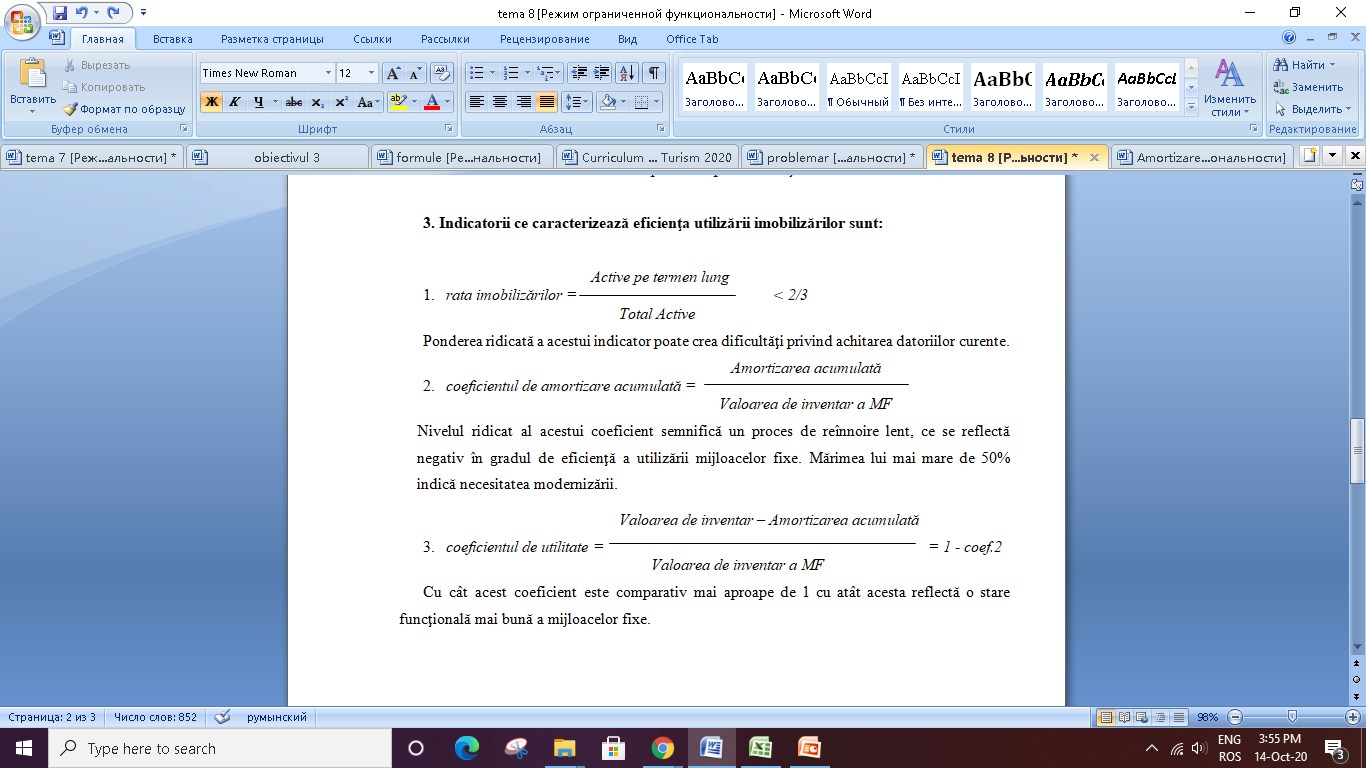 Surse de finanţare a mijloacelor fixe
Vă mulțumesc pentru atenție!!!